Conceptual Dynamics
Part II: Kinematics of Particles
Chapter 3
Kinematics of Particles
Plane Curvilinear Motion
Relative Motion
Introduction
Hybrid vs. sports car
Sometimes it is useful to describe the motion of one object relative to another
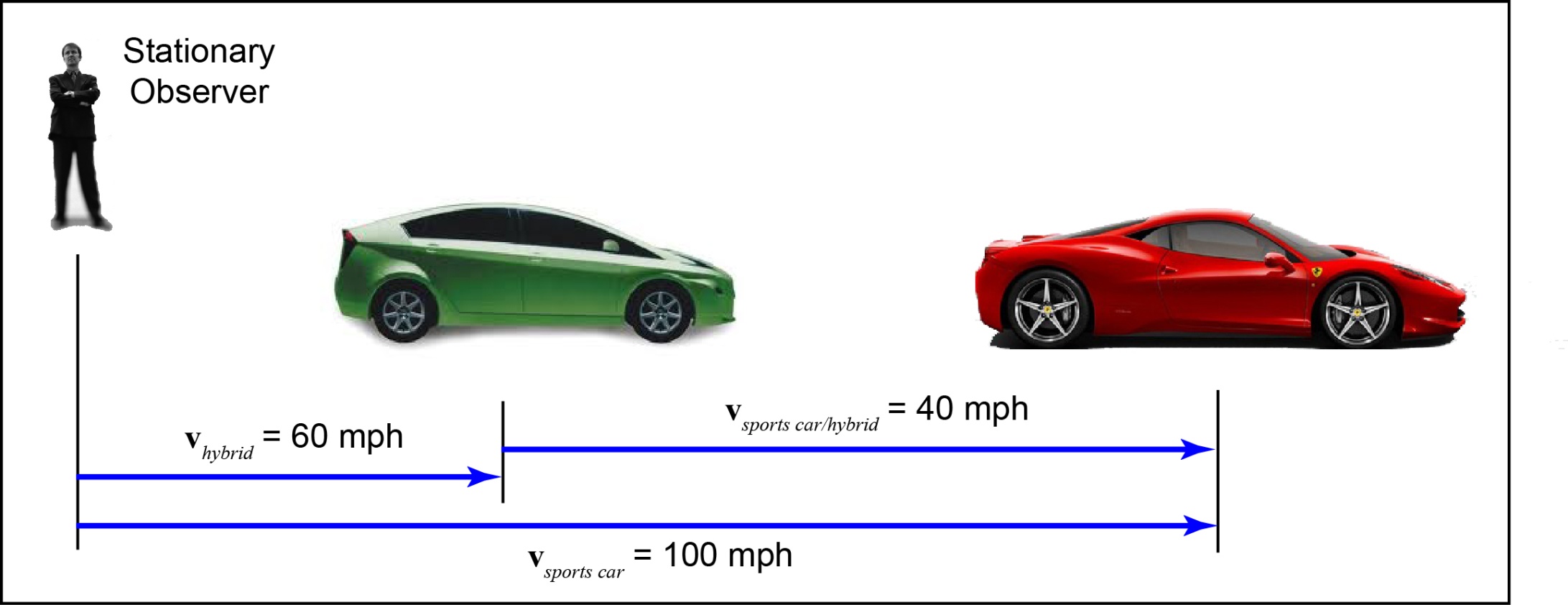 Reference Frame Definitions
Reference Frames
Inertial Reference Frame
Non-accelerating which implies non-rotating
We will also assume non-moving
Non-Inertial Reference Frame
Accelerating and may also rotate
Body-fixed Reference Frame
Fixed to a usually moving body
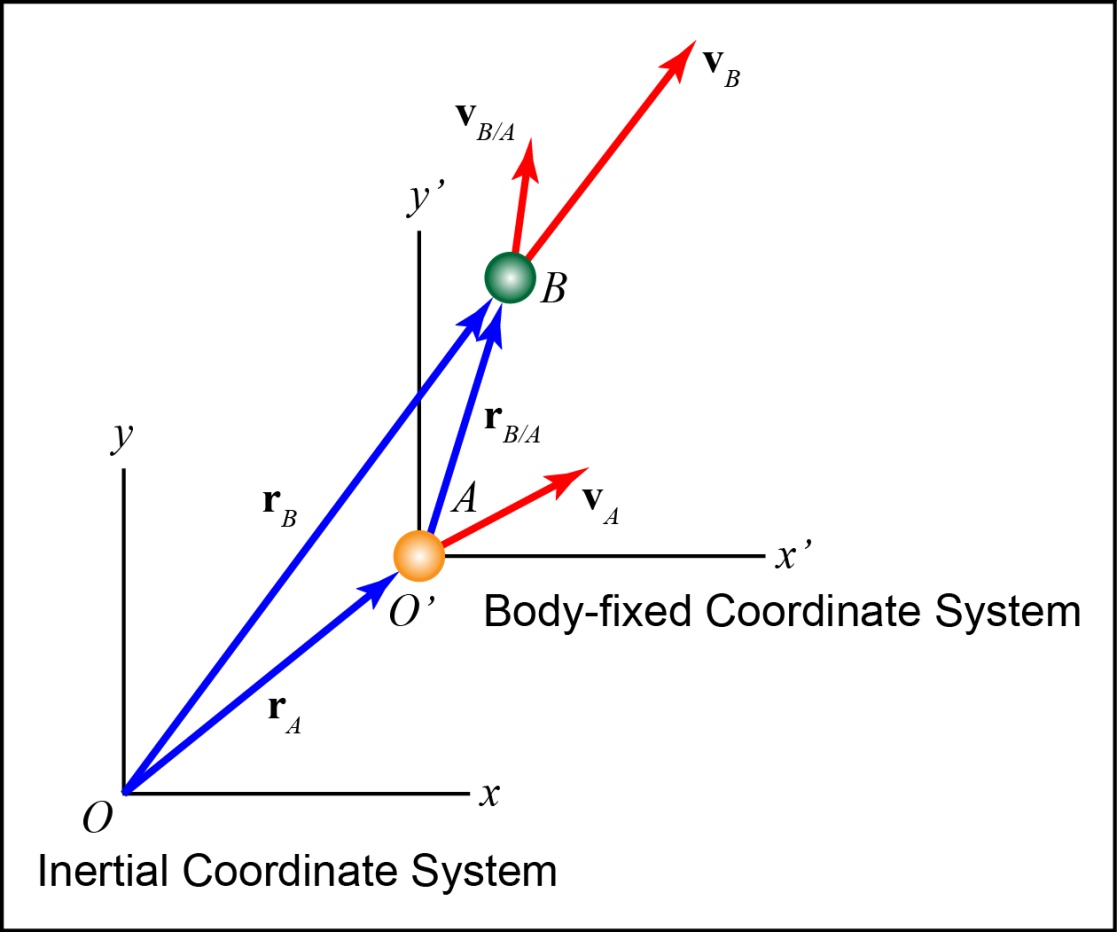 Reference Frames
Position, velocity and acceleration can be described in terms of;
Inertial coordinates
Body-fixed 
	coordinates
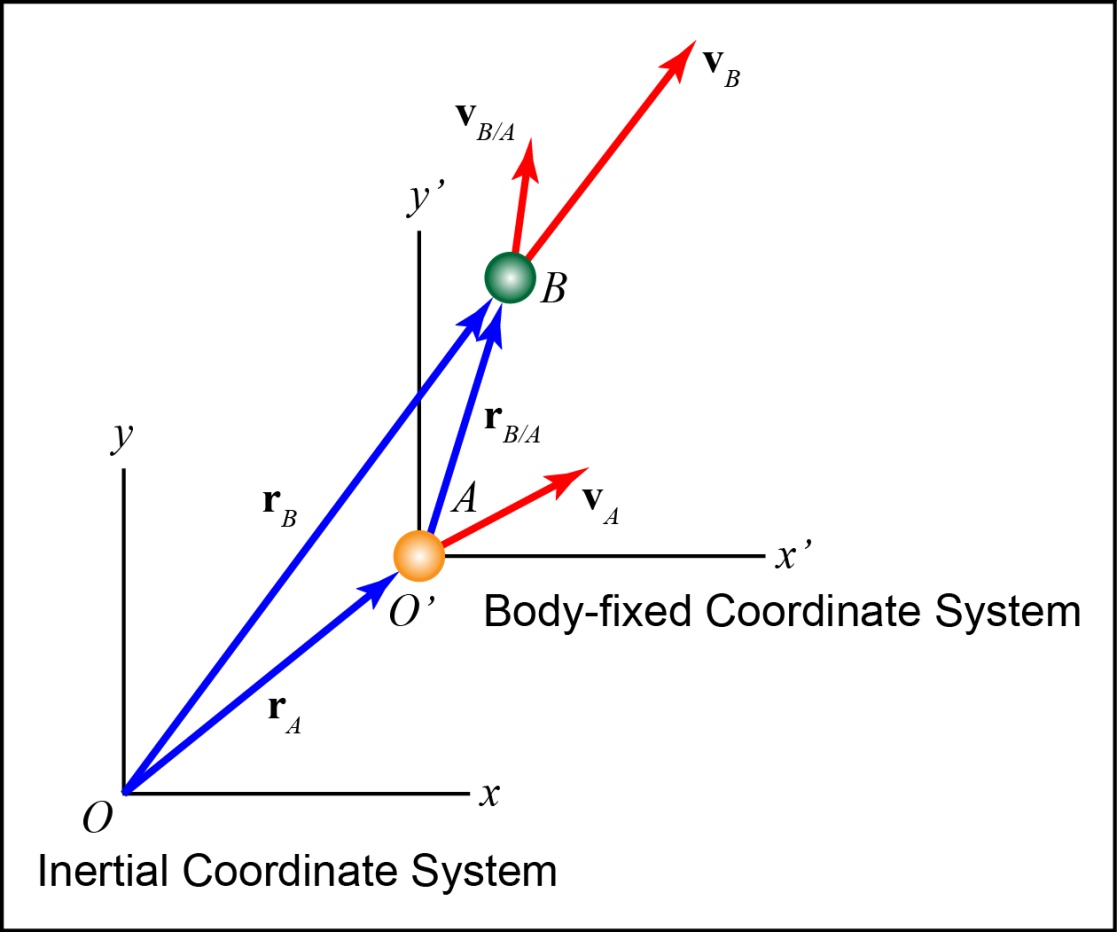 Absolute and Relative Motion
Relative Position
What is the difference between absolute position and relative position? 
Absolute?
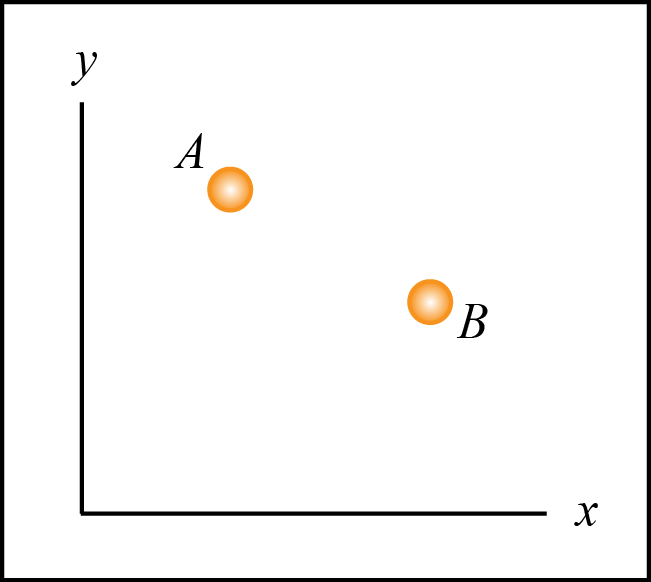 Absolute positions are measured from a stationary coordinate system (inertial).
rA = Absolute position
        vector of particle A.
rB = Absolute position
        vector of particle B.
Relative Position
What is the difference between absolute position and relative position? (absolute)
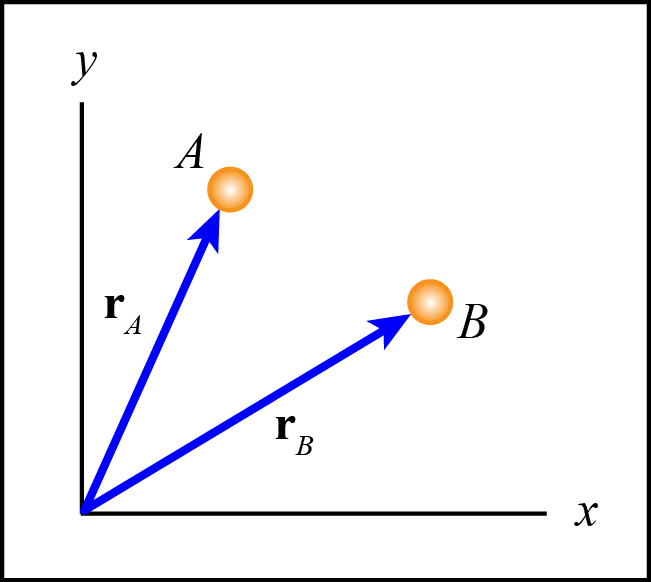 Relative Position
What is the difference between absolute position and relative position? 
Relative?
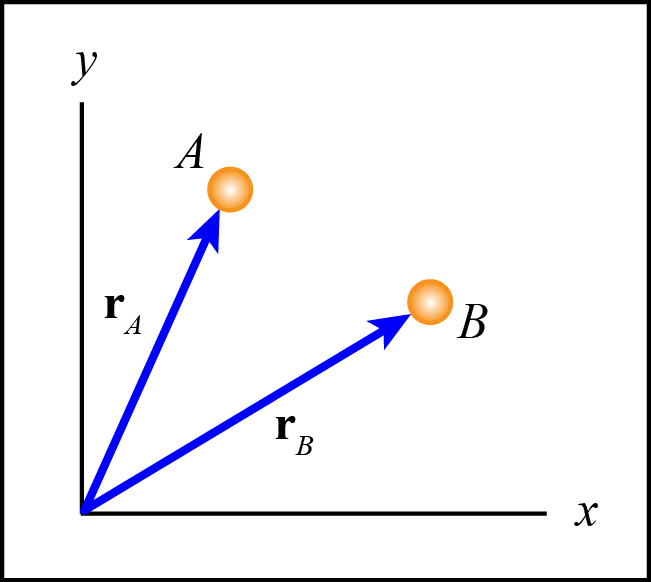 Relative positions are usually measured from another moving particle (moving coor. system).
rA/B = Relative position
         vector of particle A with  
         respect to particle B.
Relative Position
What is the difference between absolute position and relative position? (relative)
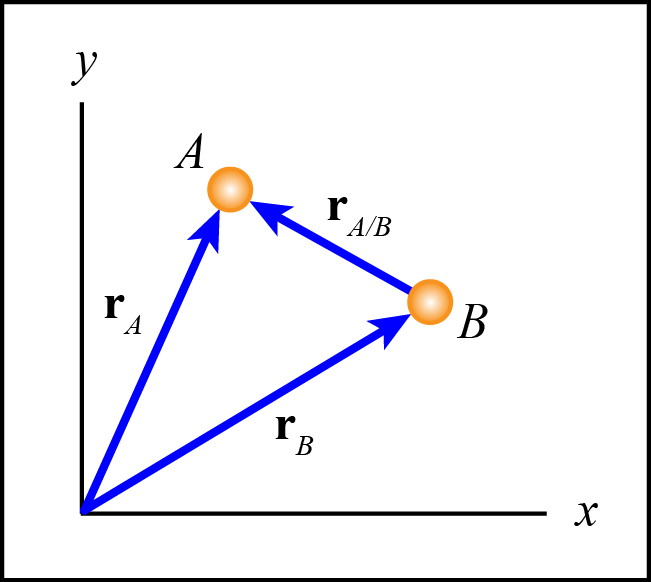 Relative Position
Through vector addition we can relate absolute and relative positions.
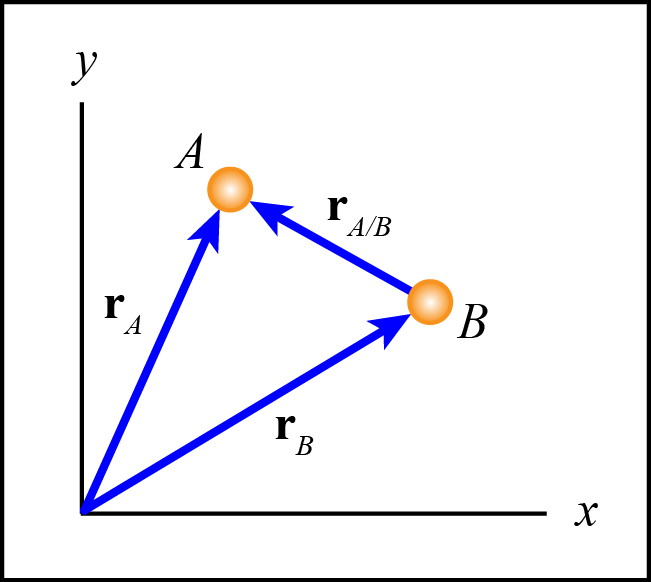 What is rA?
Relative Position
Through vector addition we can relate absolute and relative positions.
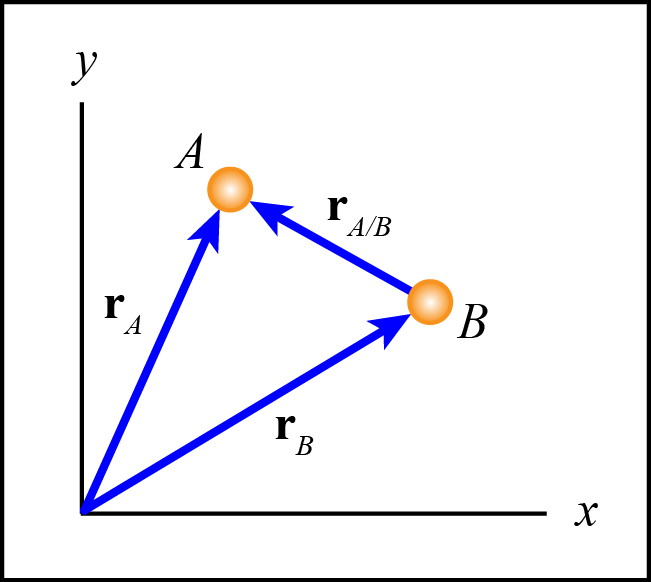 What is rA?
Relative Velocity
Velocity is the time rate of change of position.
Relative Acceleration
Acceleration is the time rate of change of velocity.
Important Equations
Therefore,
Conceptual Example 3.6-1
Consider a train moving along a track.  The speed of the train is given in the figure.  A person is walking inside the train in the direction shown with the speed shown relative to the train.
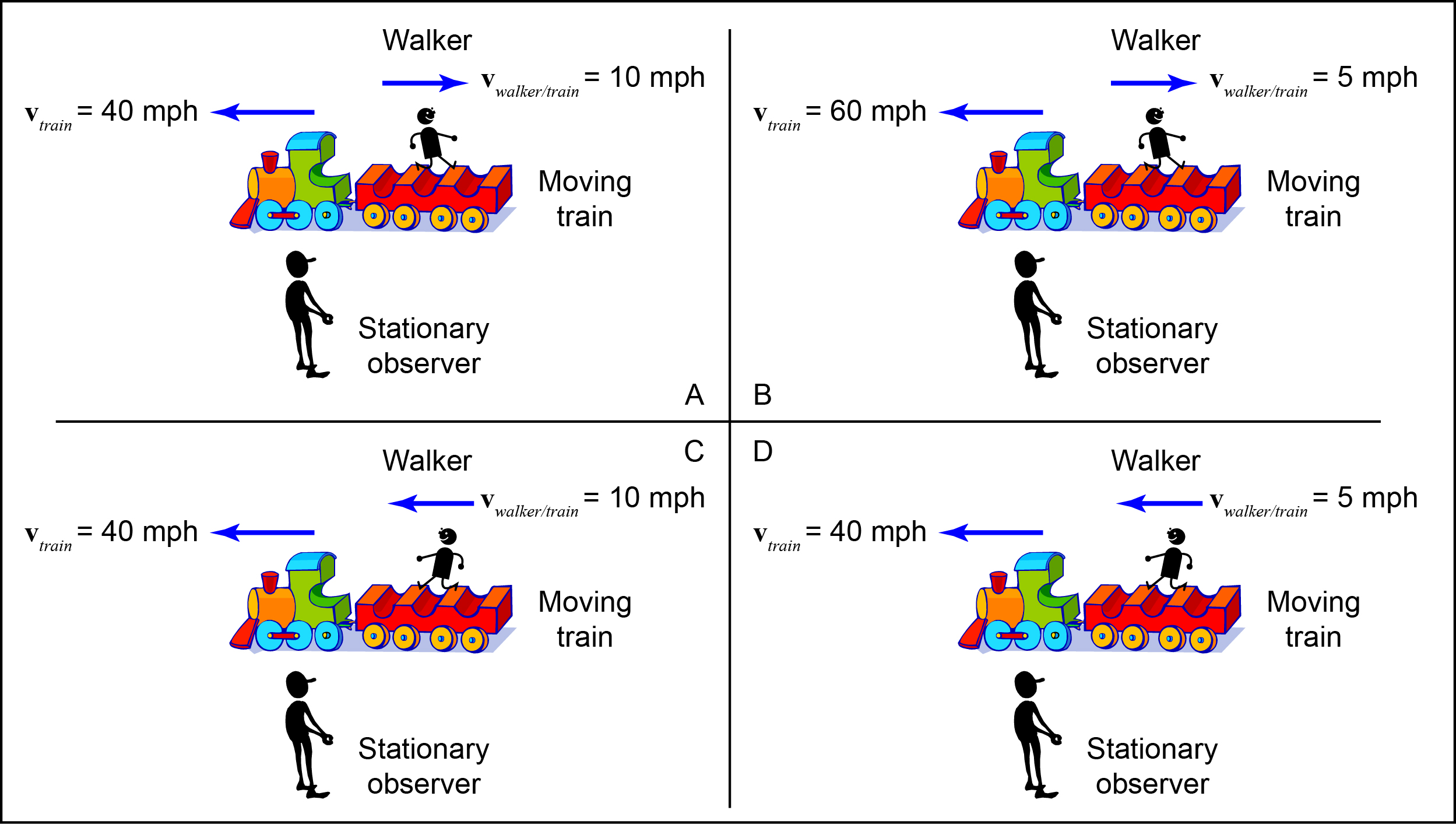 Conceptual Example 3.6-1
A stationary observer watches the walking person.  In which situation does the person walking inside the train appear to the stationary observer to  be walking the fastest to the stationary observer and which is the slowest?
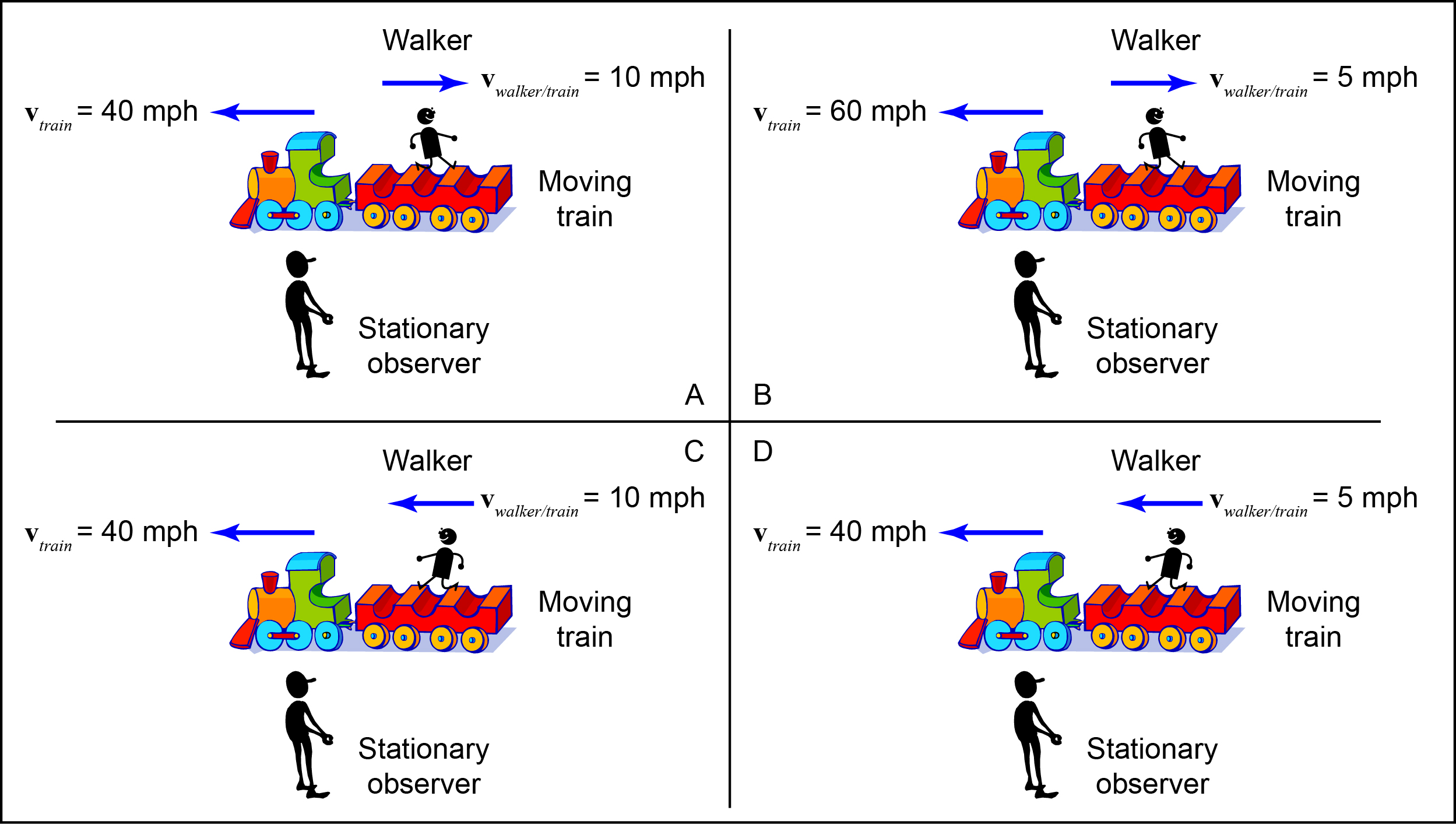 Fastest ___  Next ___  Next ___  Slowest ___
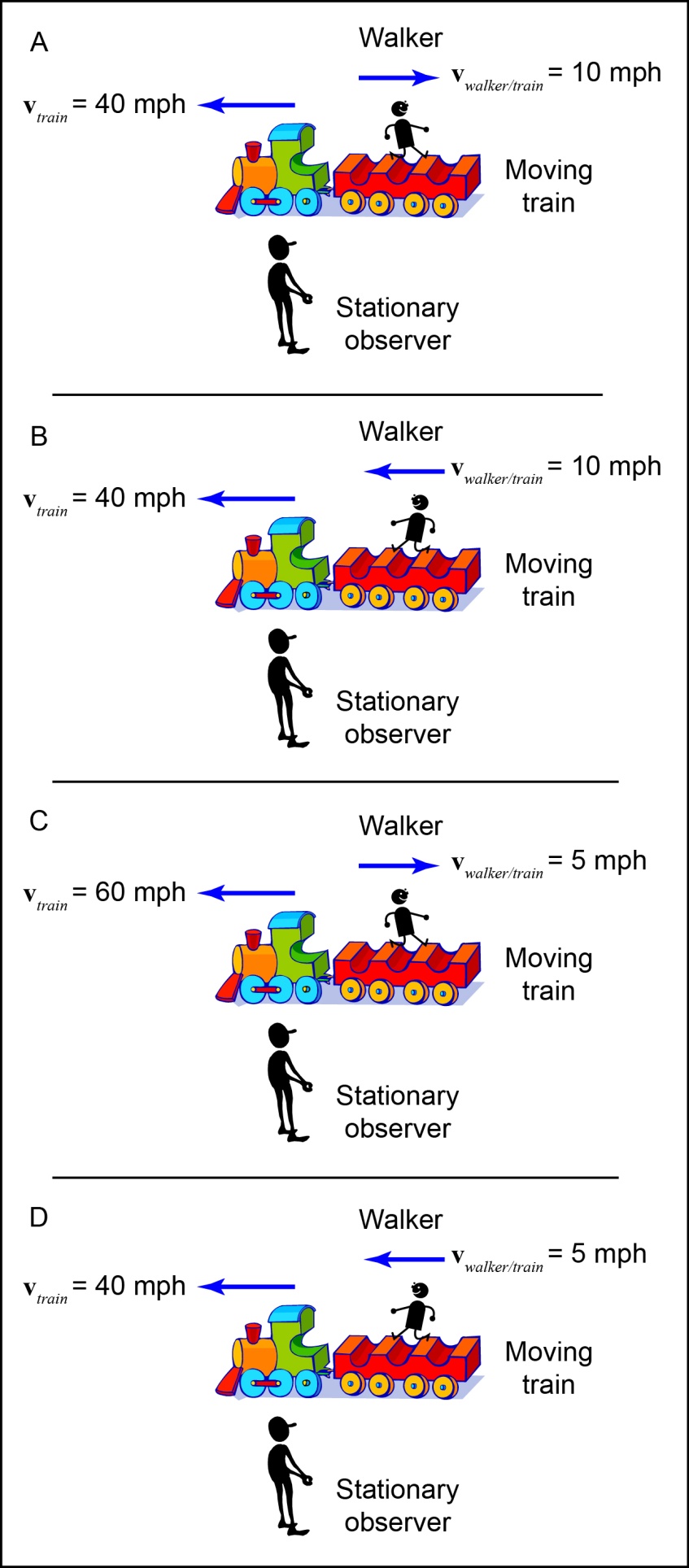 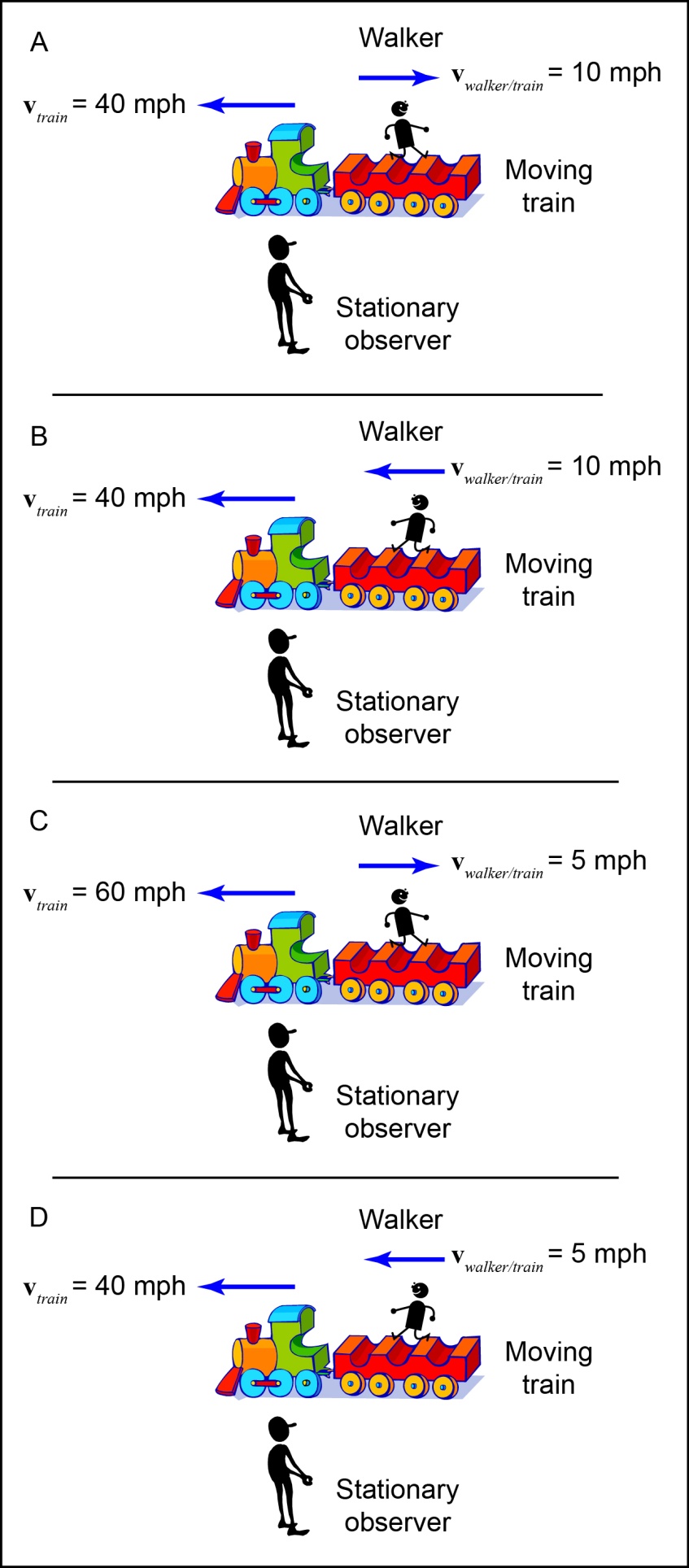 D
A
C
B
Fastest ___  Next ___  Next ___  Slowest ___
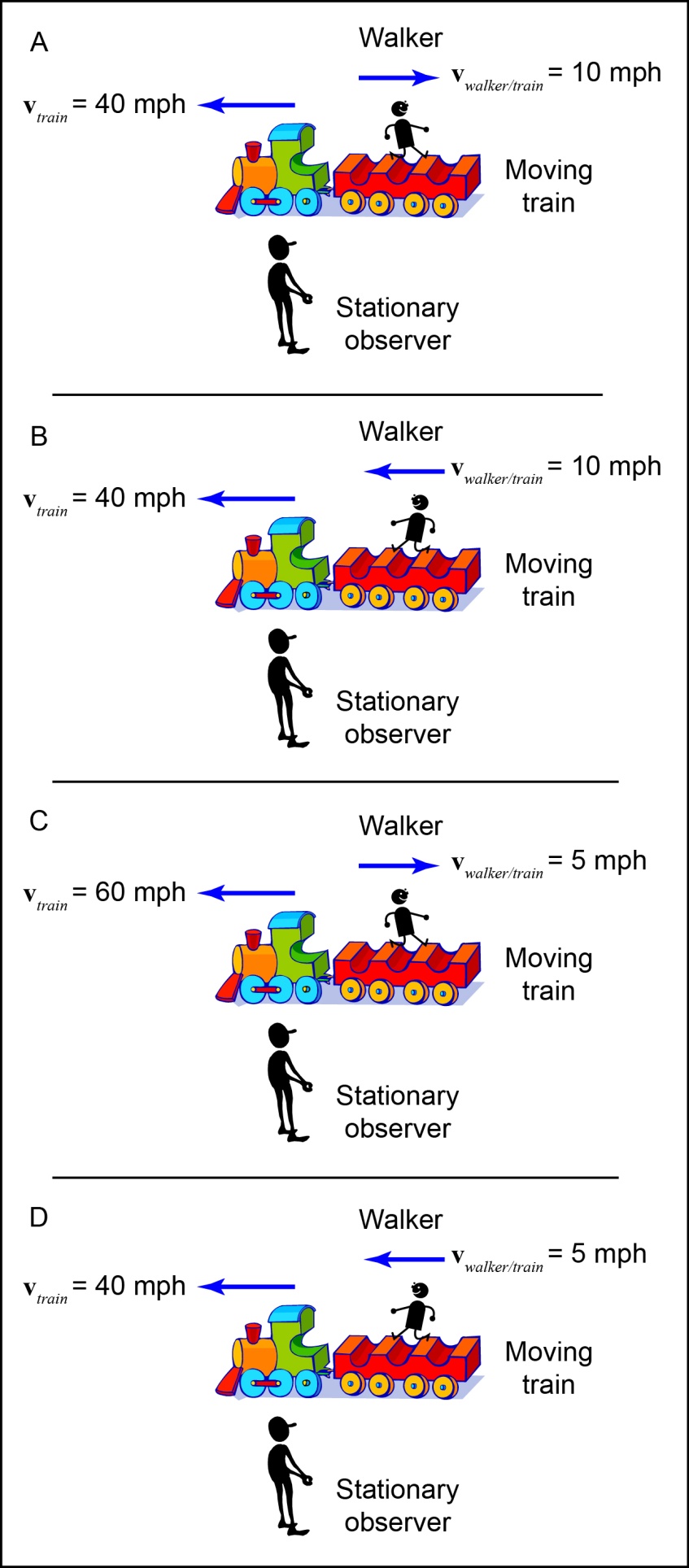 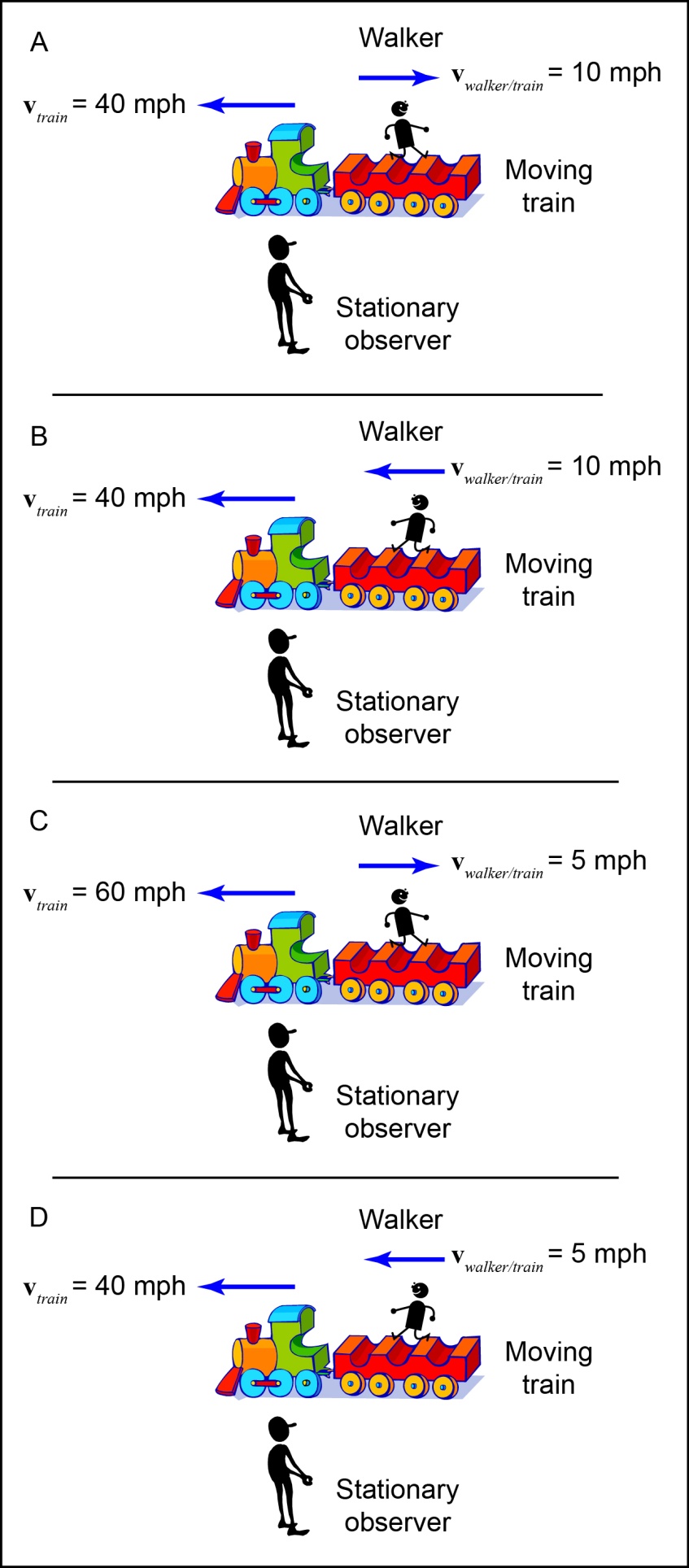 Relative Velocity
Video
Common Physics Misconceptions
Example Problems
EP3.6-2
EP3.6-3